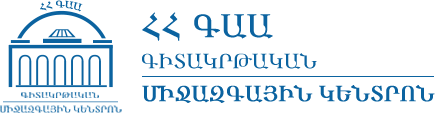 ՀՀ ԳԻՏՈՒԹՅՈՒՆՆԵՐԻ ԱԶԳԱՅԻՆ ԱԿԱԴԵՄԻԱԳԻՏԱԿՐԹԱԿԱՆ ՄԻՋԱԶԳԱՅԻՆ ԿԵՆՏՐՈՆԻՆՉՊԵ՞Ս ԳՐԱՆՑՎԵԼ RESEARCHERID-ՈՒՄ
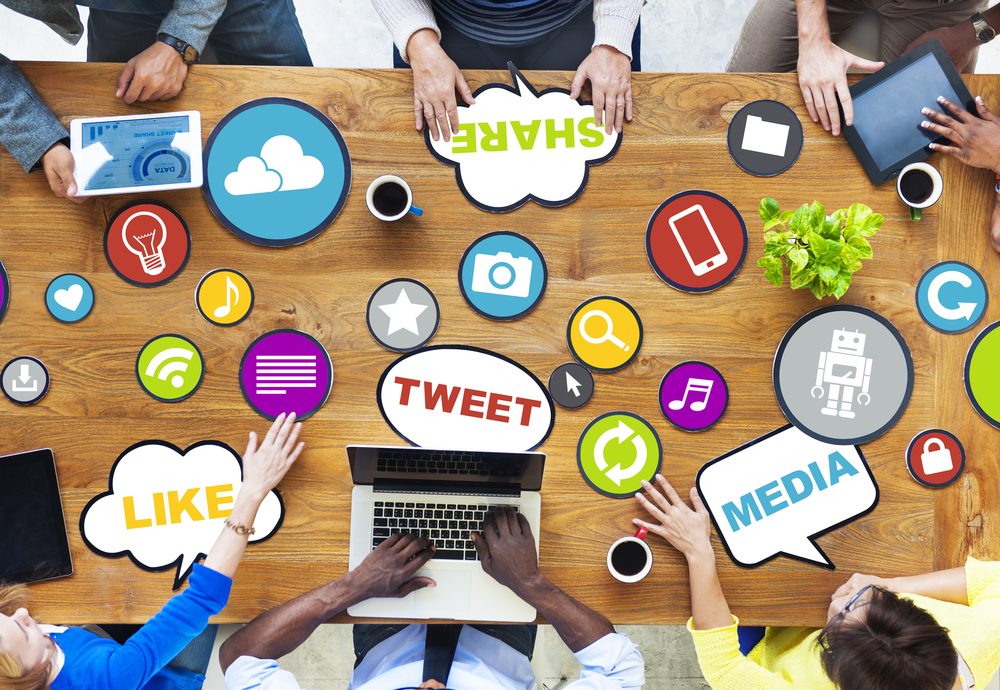 ՀՀ ԳԱԱ ԳԿՄԿ գիտական քարտուղար, 
բ.գ.թ., դոցենտ Մերի Սարգսյան
meri.sargsyan@isec.am
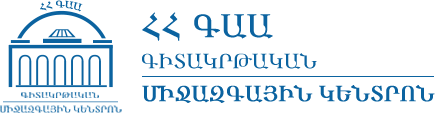 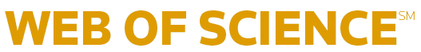 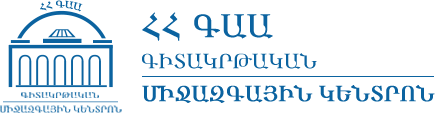 Web of Science-ը
գիտական հղումների միջազգայնորեն ճանաչված տվյալների բազա է, 

տրամադրվում է Thomson Reuters-ի կողմից,

հնարավորություն է տալիս որոնել ավելի քան 12,000 ամսագրեր և 148,000 գիտաժողովների նյութեր՝ բնագիտական, հասարակական և հումանիտար գիտությունների, ինչպես նաև արվեստի բնագավառներում,

հղումային կապեր է հաստատում է ուսումնասիրությունների միջև՝ օգտագործելով հոդվածների հղված նյութերը և թեմատիկ կապերը:
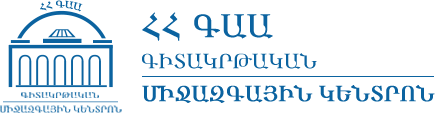 Web of Science-ը
ամենամեծ տվյալների բազաներից է,
հասանելի է բաժանորդագրության միջոցով,
հասանելի է հետևյալ հղումով՝ https://www.webofscience.com :
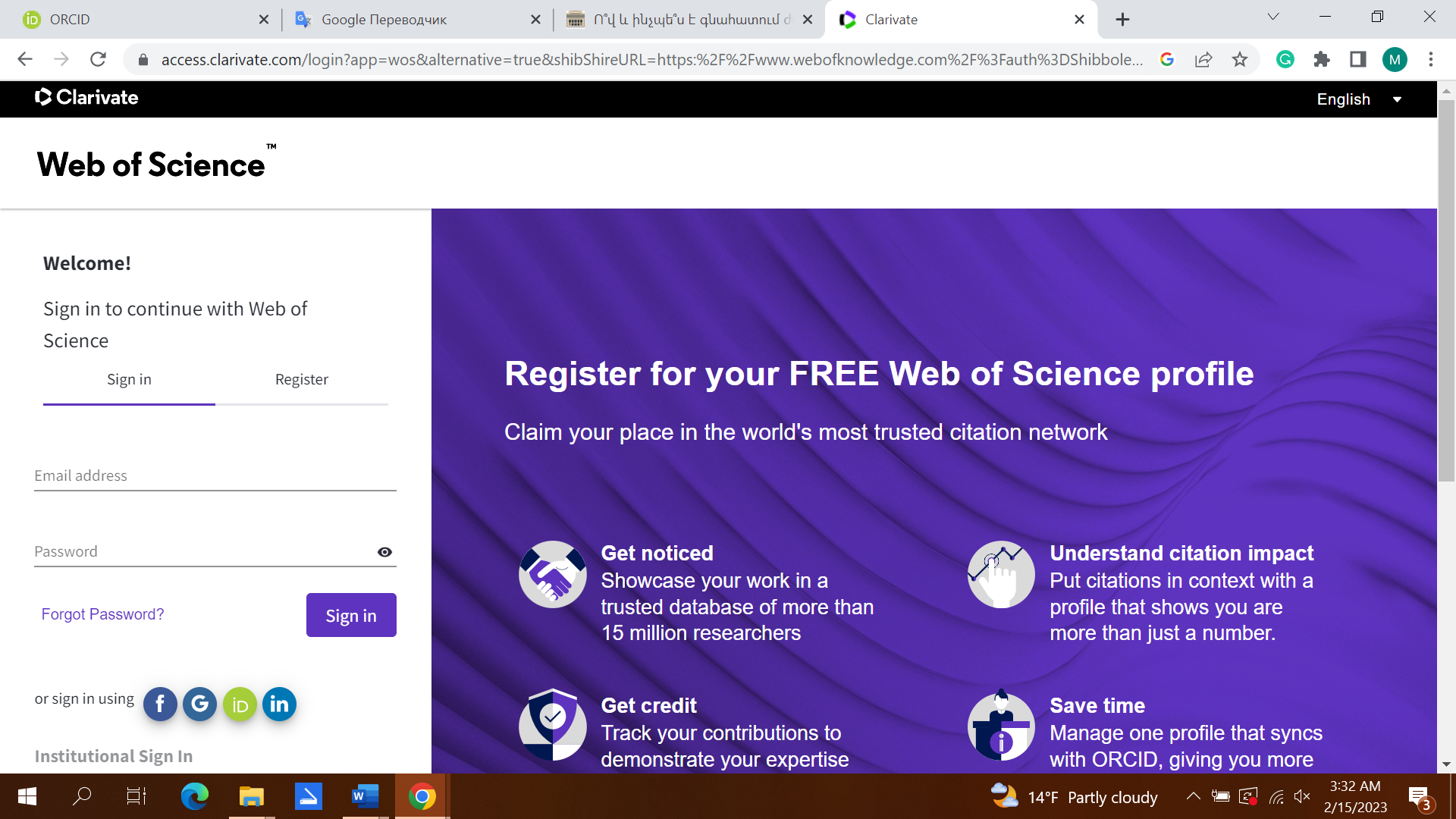 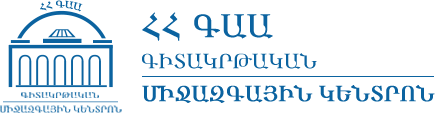 Web of Science- ի շնորհիվ հնարավոր է.
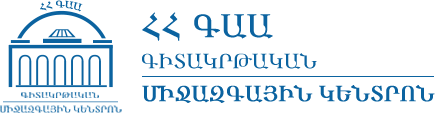 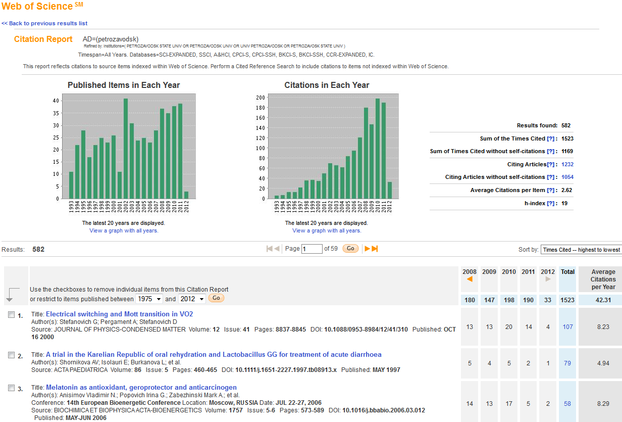 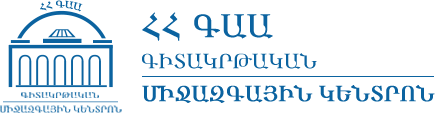 Master journal list
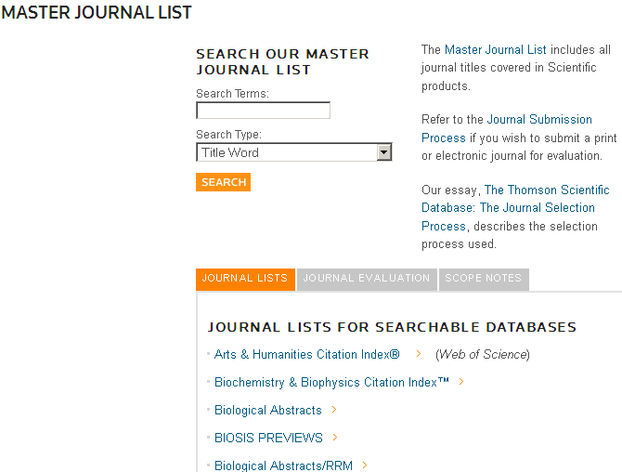 Master journal list – ը ներկայացված ամսագրերի ամբողջական ցանկն է: Thomson Reuters-ը ամսական երկու անգամ ամսագրերն ավելացնում կամ հեռացնում է տվյալների բազայից՝ ամսագրերի գնահատման և ընտրության գործընթացի շրջանակներում:
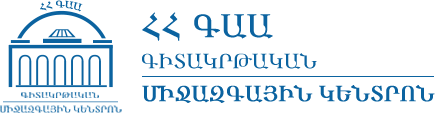 Հետազոտողի նույնականացում. ResearcherID
ResearcherID-ն ազատ, բաց մատչելիությամբ ինտերակտիվ հարթակ է՝  ​​ResearcherID նույնականացման համար և անձնական օգտահաշիվ ստեղծման համար: 

ResearcherID օգտահաշիվը կարող է տեղեկատվություն պարունակել ինստիտուտների, ասոցիացիաների, հետազոտական ​​ոլորտների և հրապարակումների ցանկի մասին:

Web of Science-ի հրապարակումների մասին տեղեկատվությունը  հղումների մասին ճշգրիտ և վավեր տեղեկատվություն է (ամենշաբաթյա թարմացմամբ),  այն ներառում է աղբյուրների ուղղակի հղումներ: 

ResearcherID օգտահաշվում հրապարակումներ ավելացնելուց հետո հետազոտողի նույնականացման ​​համարը ավտոմատ կերպով կապվում է հետազոտողի Web of Science-ի հրապարակումներին:
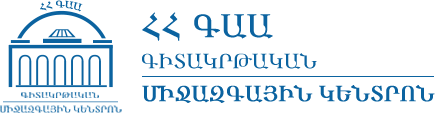 Ինչպե՞ս գրանցվել ResearcherID-ում 


Անհրաժեշտ է մուտք գործել ResearcherID -ի համակարգ հետևյալ հղումով՝ http://www.researcherid.com/:
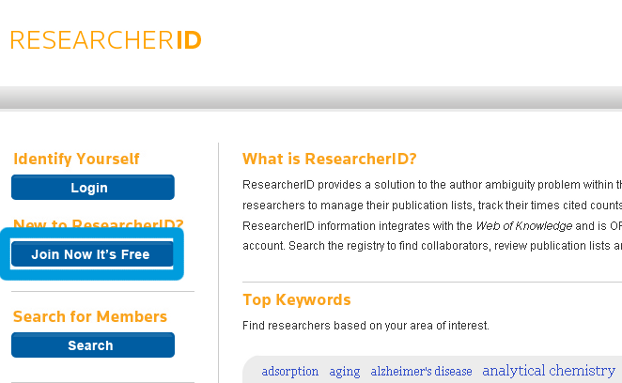 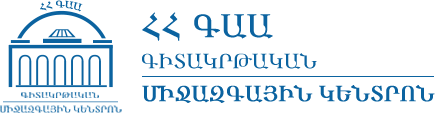 Նախնական գրանցում
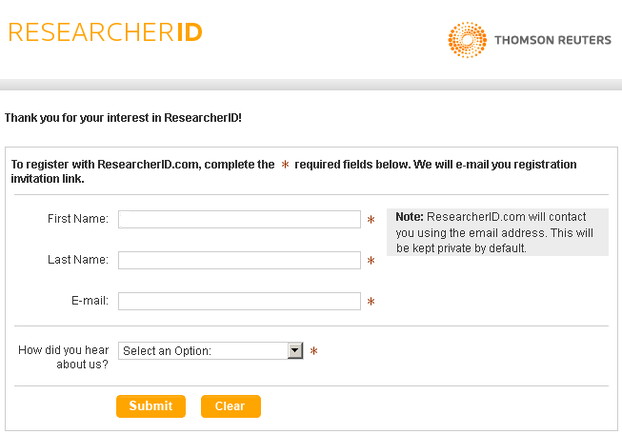 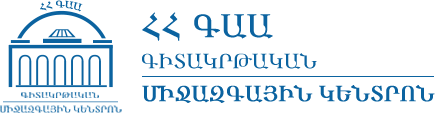 Լրացնելու համար անհրաժեշտ դաշտերն են.

• Անուն
• Ազգանուն
• Էլփոստ
• Ինչպես եք լսել մեր մասին
 
Այս դաշտերը լրացնելուց հետո հրավեր կուղարկվի նշված էլփոստին՝ գրանցման հղումով:
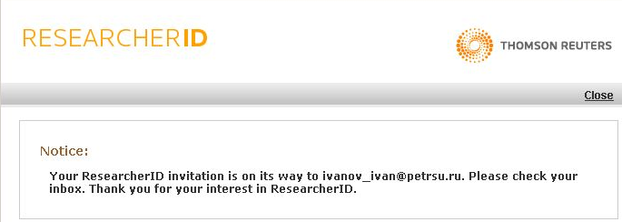 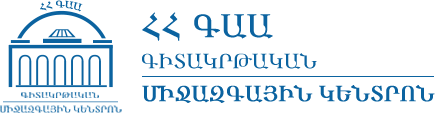 Հիմնական գրանցում
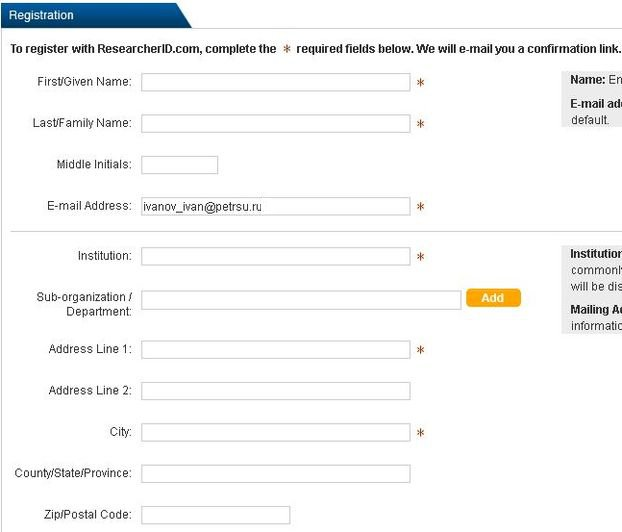 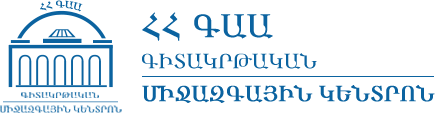 Լրացման ենթակա դաշտերն են
• Անուն / Տրված անուն 
• Ազգանուն 
• Հայրանվան սկզբնատառ
• Էլեկտրոնային փոստի հասցե (E-mail)
• հաստատություն (կազմակերպություն)
• Ստորաբաժանում /բաժին 
• Հասցե 1
• Հասցե 2 
• Քաղաք 
• շրջան / նահանգ 
• Փոստային ինդեքս 
• Երկիր/տարածք 
• Գաղտնաբառ
• Կրկին մուտքագրեք գաղտնաբառը
• Անվտանգության հարց (գաղտնի հարց)
• Անվտանգության հարցի պատասխան (գաղտնի հարցի պատասխան)
• Ստուգման համար (հաստատման համարը)
• Ընտրեք դեր
• Ձեր կողմից օգտագործվող այլ անուններ
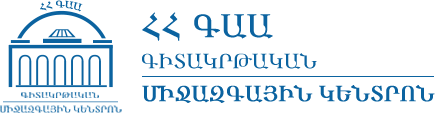 Հաջորդ քայլով պետք է ընդունել Օգտագործողի պայմանագրի պայմանները՝ սեղմելով Accept կոճակը:
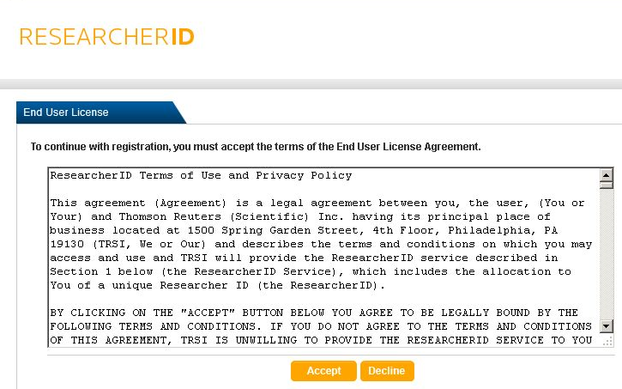 Գրանցումից հետո հետազոտողը ստանում է չկրկնվող ResearcherID:
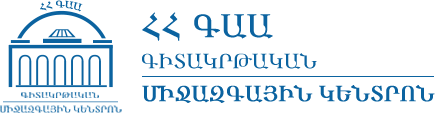 ՇՆՈՐՀԱԿԱԼՈՒԹՅՈՒՆ